TẬP HUẤN
ĐÁNH GIÁ HỌC SINH TIỂU HỌC 
THEO CHƯƠNG TRÌNH GDPT 2018
(Theo Thông tư số 27/2020/TT-BGDĐT ngày 04/9/2020)
ĐỊNH HƯỚNG CHUNG VỀ PHƯƠNG PHÁP DẠY HỌC
QUÁ TRÌNH DẠY HỌC LÀ QUÁ TRÌNH
TỔ CHỨC CÁC HOẠT ĐỘNG HỌC TẬP CỦA HỌC SINH
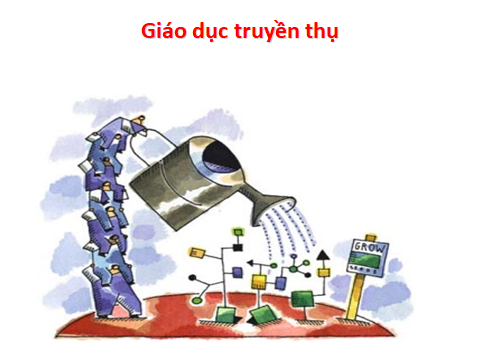 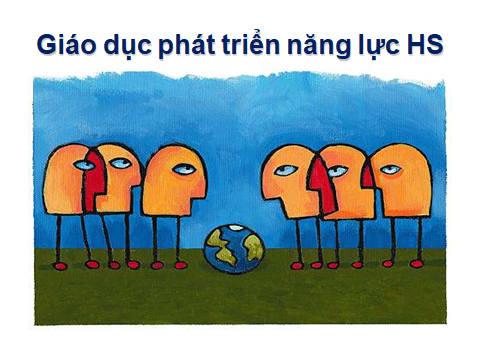 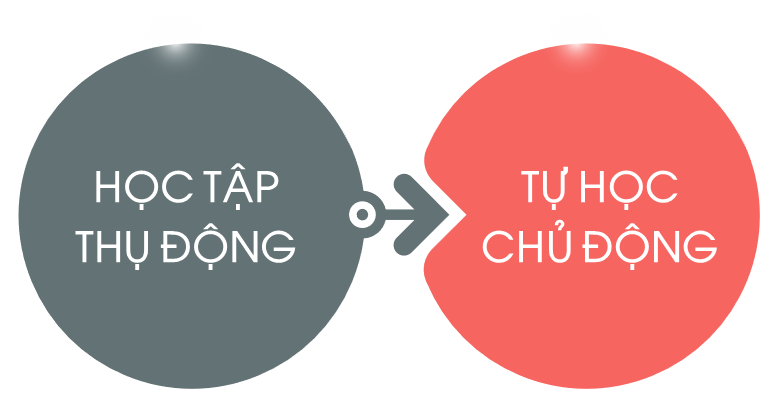 Thiết kế bài học phát triển phẩm chất – năng lực
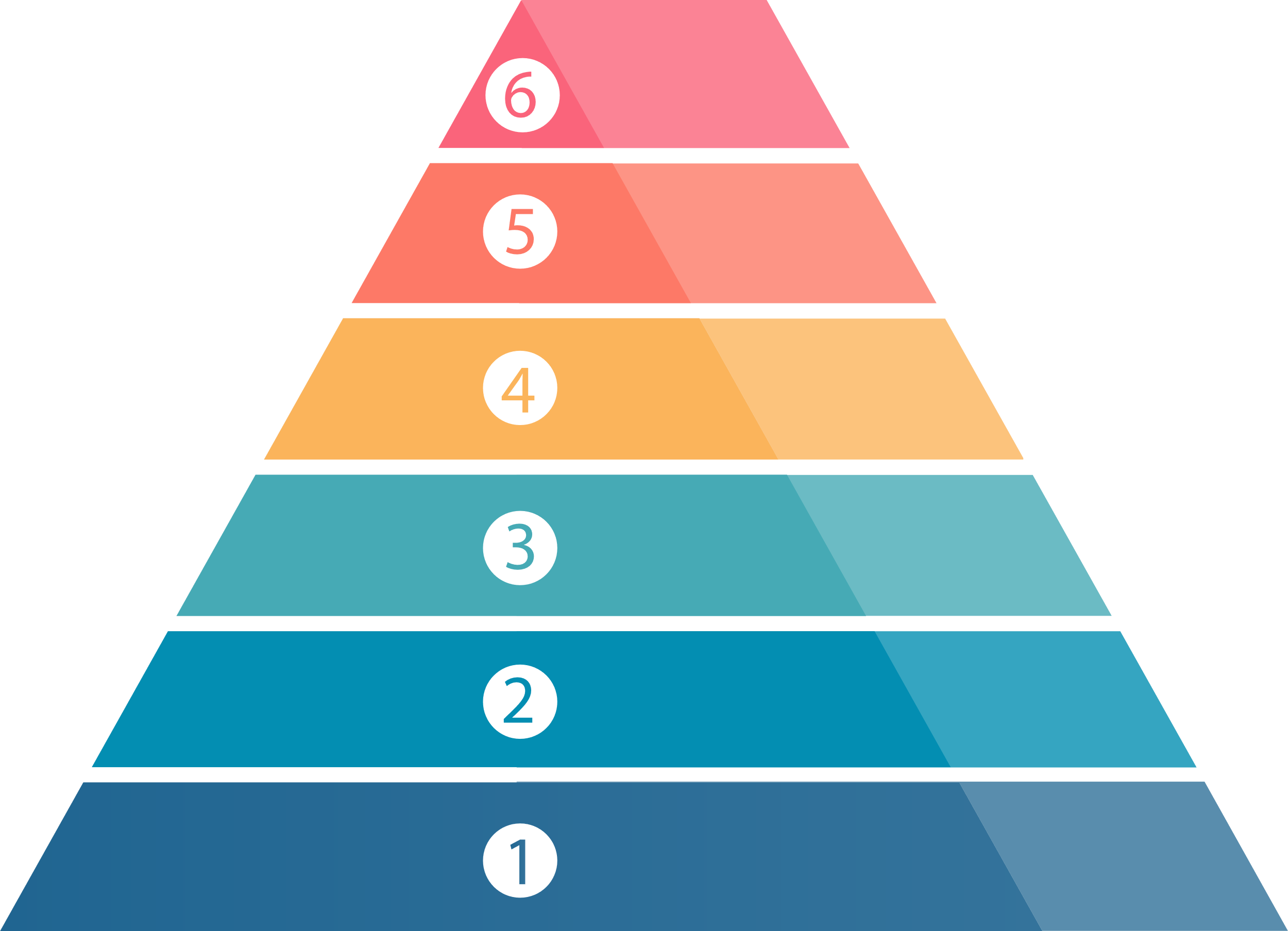 SÁNG TẠO – VẬN DỤNG CAO
ĐÁNH GIÁ
PHÂN TÍCH, TỔNG HỢP
ÁP DỤNG
THÔNG HIỂU
GHI NHỚ
THANG ĐO NHẬN THỨC CỦA B. BLOOM
CÁC HOẠT ĐỘNG TỔ CHỨC DẠY HỌC PHÁT TRIỂN PHẨM CHẤT, NĂNG LỰC
Định hướng chung về phương pháp giáo dục trong CTGDPT tổng thể
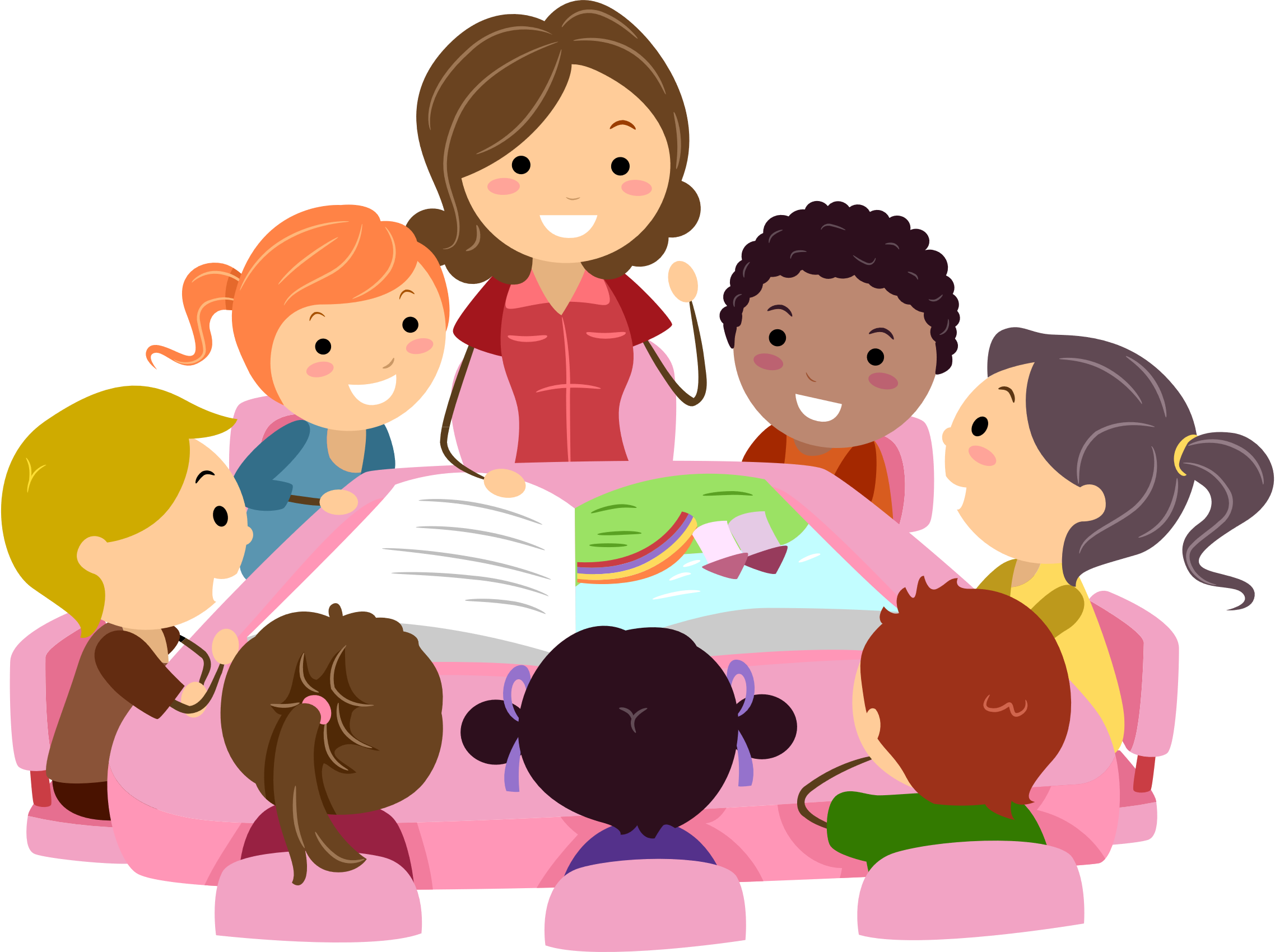 Các môn học và hoạt động giáo dục trong nhà trường
áp dụng các PP tích cực hóa hoạt động của học sinh
VAI TRÒ CỦA GIÁO VIÊN
khuyến khích học sinh
Tổ chức, hướng dẫn hoạt động cho học sinh
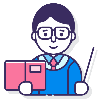 Tạo môi trường học tập thân thiện, tình huống có vấn đề
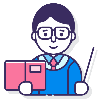 Tích cực tham gia
vào hoạt động học tập
Tự phát hiện
kiến thức
Rèn luyện thói quen, khả năng tự học
Phát huy tiềm năng và kiến thức, kỹ năng đã tích lũy
Định hướng chung về phương pháp giáo dục trong CTGDPT tổng thể
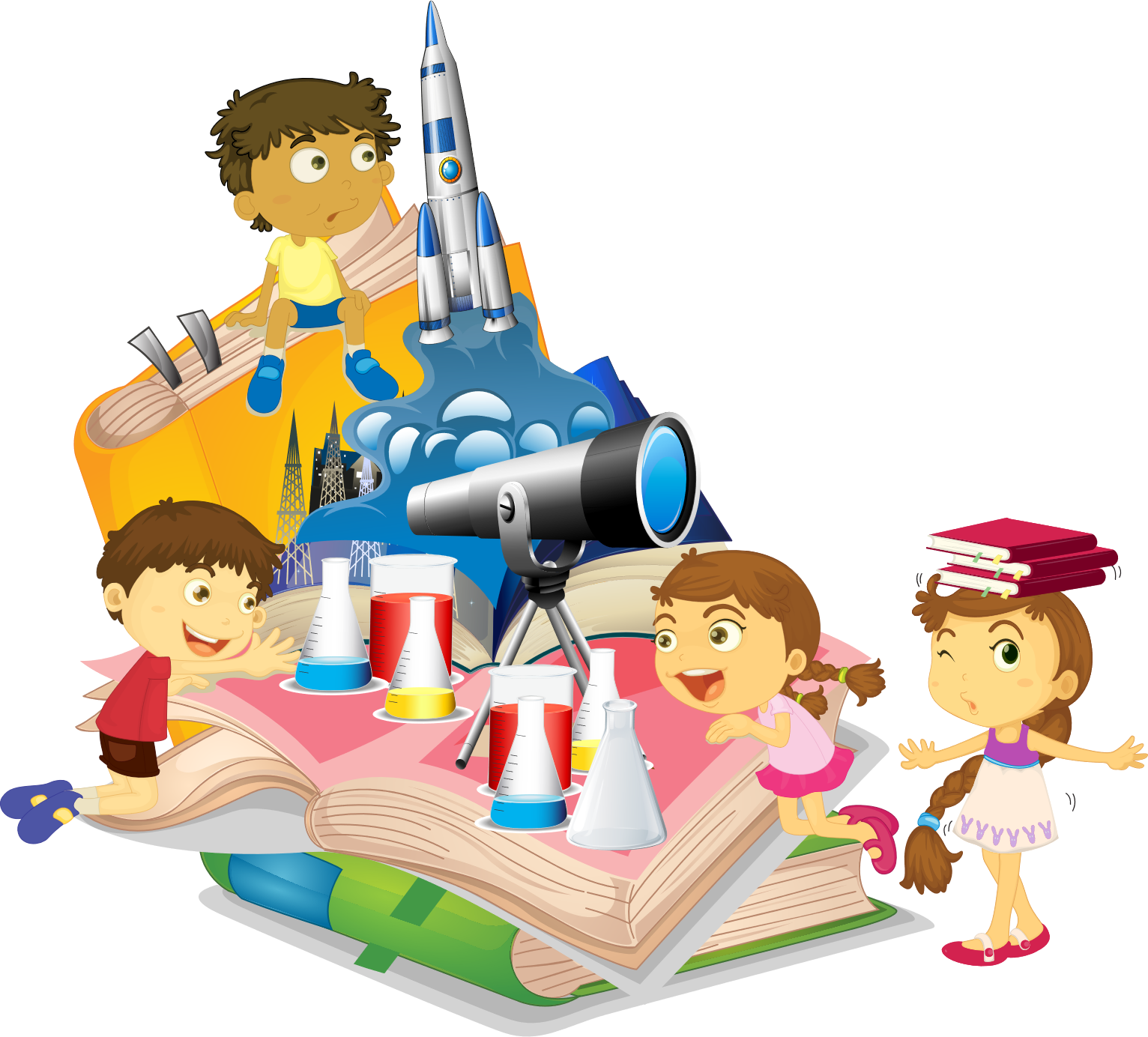 Các hoạt động của học sinh bao gồm hoạt động khám phá vấn đề, hoạt động luyện tập và hoạt động thực hành
Ứng dụng những điều đã học để phát hiện và giải quyết những vấn đề có thực trong đời sống
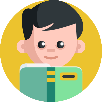 Được thực hiện với sự hỗ trợ của thiết bị dạy học,
điều kiện thực tế tại các nhà trường và địa phương
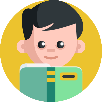 Hiệu lực thi hành từ
 ngày 20/10/2020
4 chương
17 điều
01
02
Thông tư số 27/2020/TT-BGDĐT ngày 04/9/2020BAN HÀNH QUY ĐỊNH ĐÁNH GIÁ HỌC SINH TIỂU HỌC
03
04
Thay thế dần các
 TT30 và TT22
Thực hiện theo
lộ trình
Điều 2: Lộ trình đánh giá:
Năm học 2020 - 2021
Năm học 2021 - 2022
Năm học 2022 - 2023
Năm học 2023 - 2024
Năm học 2024 - 2025
Đối với lớp 1
Đối với lớp 2
Đối với lớp 3
Đối với lớp 4
Đối với lớp 5
Điều 3: Mục đích đánh giá
Điều 5: Nội dung và phương pháp đánh giá
Phương pháp quan sát: sử dụng phiếu quan sát, bảng kiểm tra, nhật ký ghi chép lại các biểu hiện để sử dụng làm minh chứng.
a
Phương pháp đánh giá qua hồ sơ học tập, các sản phẩm, hoạt động của học sinh.
b
Phương pháp vấn đáp: Giáo viên trao đổi với học sinh thông qua việc hỏi - đáp để thu thập thông tin
c
Phương pháp kiểm tra viết: Giáo viên sử dụng các bài kiểm tra được thiết kế theo mức độ, yêu cầu cần đạt của chương trình
d
Điều 6: Đánh giá thường xuyên
TT 30 và TT22
TT 27
Chỉ dùng lời nói để chỉ ra cho học sinh biết được chỗ đúng, chưa đúng và cách sửa chữa; 
Viết nhận xét vào vở hoặc sản phẩm học tập của học sinh khi cần thiết, có biện pháp cụ thể giúp đỡ kịp thời; 
Căn cứ vào các biểu hiện về nhận thức, kĩ năng, thái độ của học sinh ở từng năng lực, phẩm chất để nhận xét, có biện pháp giúp đỡ kịp thời; 
Học sinh được tự nhận xét và được tham gia nhận xét bạn, nhóm bạn về những biểu hiện của từng năng lực, phẩm chất để hoàn thiện bản thân; 
Khuyến khích cha mẹ học sinh trao đổi, phối hợp với giáo viên động viên, giúp đỡ học sinh rèn luyện và phát triển năng lực, phẩm chất.
Giáo viên sử dụng linh hoạt, phù hợp các phương pháp đánh giá; căn cứ vào những biểu hiện về nhận thức, hành vi, thái độ của học sinh; đối chiếu với yêu cầu cần đạt của từng phẩm chất chủ yếu, năng lực cốt lõi theo Chương trình giáo dục phổ thông cấp tiểu học để nhận xét và có biện pháp giúp đỡ kịp thời.
Học sinh được tự nhận xét và được tham gia nhận xét bạn, nhóm bạn về những biểu hiện của từng phẩm chất chủ yếu, năng lực cốt lõi để hoàn thiện bản thân.
Cha mẹ học sinh trao đổi, phối hợp với giáo viên động viên, giúp đỡ học sinh rèn luyện và phát triển từng phẩm chất chủ yếu, năng lực cốt lõi.
Điều 7: Đánh giá định kỳ
Về học tập
TT27

Dựa vào quá trình đánh giá thường xuyên và yêu cầu cần đạt, biểu hiện cụ thể về các thành phần năng lực của từng môn học, hoạt động giáo dục
TT30 và TT22

Dựa vào quá trình đánh giá thường xuyên và chuẩn kiến thức, kĩ năng mà không xem xét biểu hiện cụ thể và các thành phần năng lực của môn học.
Chữ
Hoàn thành tốt
Hoàn thành
Chưa hoàn thành
Điều 7: Đánh giá định kỳ
TT30 và TT22
TT27
Chữ
Mức 1: nhận biết
Mức 1: Nhận biết
Kiểm tra 
định kỳ
Mức 2: hiểu
Mức 2: Kết nối
Mức 3: vận dụng 1
Mức 3: Vận dụng
Mức 4: vận dụng 2
Cho điểm theo thang điểm 10, không cho điểm thập phân và được trả lại cho học sinh.
Cho điểm theo thang 10 điểm, không cho điểm 0, không cho điểm thập phân và được trả lại cho học sinh.
Điều 7: Đánh giá định kỳ
TT27

Giáo viên chủ nhiệm phối hợp với các giáo viên dạy cùng lớp, thông qua các nhận xét, các biểu hiện trong quá trình đánh giá thường xuyên về sự hình thành và phát triển từng phẩm chất chủ yếu, năng lực cốt lõi
TT30 và TT22

Giáo viên chủ nhiệm căn cứ vào các biểu hiện liên quan đến nhận thức, kĩ năng, thái độ trong quá trình đánh giá thường xuyên về sự hình thành và phát triển từng năng lực, phẩm chất của mỗi học sinh.
Sự hình thành
phẩm chất, năng lực
Chữ
Tốt
Đạt
Cần cố gắng
Điều 9. Tổng hợp đánh giá kết quả giáo dục
01
Hoàn thành xuất sắc
(9 trở lên)
02
Hoàn thành tốt
(7 trở lên)
03
Hoàn thành
(5 trở lên)
04
Chưa hoàn thành
Điều 11: Xét hoàn thành chương trình lớp học, hoàn thành chương trình tiểu học
Đối với học sinh đã được hướng dẫn, giúp đỡ mà vẫn chưa đủ điều kiện hoàn thành chương trình lớp học, tùy theo mức độ chưa hoàn thành ở các môn học, hoạt động giáo dục, mức độ hình thành và phát triển một số phẩm chất, năng lực, giáo viên lập danh sách báo cáo hiệu trưởng để tổ chức kiểm tra, đánh giá và xem xét, quyết định việc được lên lớp hoặc chưa được lên lớp.
Điều 12: Khen thưởng
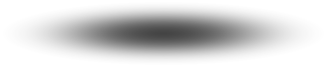 Kết quả giáo dục đạt mức Hoàn thành tốt, đồng thời có thành tích xuất sắc một môn học hoặc có tiến bộ rõ rệt ít nhất một phẩm chất, năng lực; được tập thể lớp công nhận.
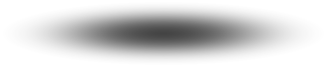 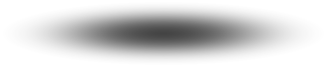 HS Xuất sắc
HS Tiêu biểu
Kết quả giáo dục đạt mức Hoàn thành xuất sắc
Thư khen
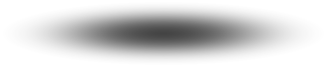 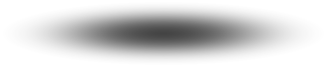 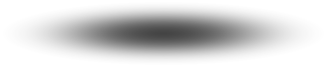 Cấp trên khen thưởng
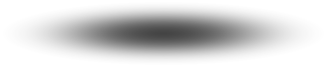 Khen thưởng đột xuất
Học sinh có thành tích đặc biệt được nhà trường xem xét, đề nghị cấp trên khen thưởng
Học sinh có thành tích đột xuất trong năm học
Điều 14: Trách nhiệm của sở Giáo dục và Đào tạo, Phòng Giáo dục và Đào tạo
1. Sở Giáo dục và Đào tạo chịu trách nhiệm:
a) Chỉ đạo Phòng Giáo dục và Đào tạo tổ chức thực hiện đánh giá học sinh tiểu học trên địa bàn.
b) Hướng dẫn sử dụng hồ sơ đánh giá, Học bạ của học sinh trong trường hợp triển khai hồ sơ đánh giá, Học bạ điện tử.
Xin cảm ơn!